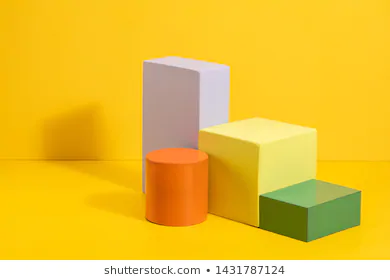 CLASS IX
CHAPTER 13
SURFACE AREAS AND VOLUMES 
MODULE 1
Prepared by
Mrs. Saumia Nair
AECS-6,Mumbai
UNDERSTANDING SOLID SHAPES
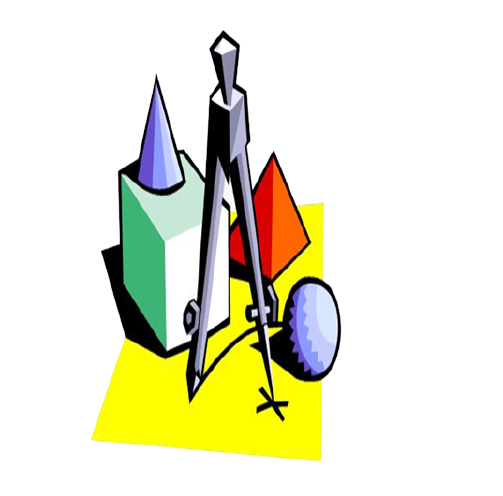 They are three dimensional.
      ( length, breadth, height )
Some are made of polygons
Some are not made of polygons
SOLID SHAPES MADE OF POLYGONS
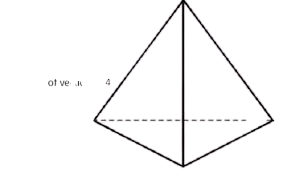 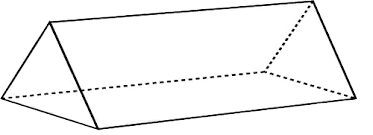 Go back
SOLID SHAPES NOT MADE OF POLYGONS
PARTS OF SOLID FIGURES
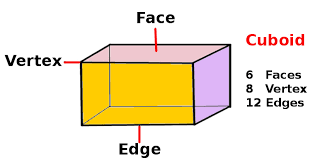 FACES – the surfaces 
EDGES – line segments where two faces meet
VERTICES – points at which edges meet
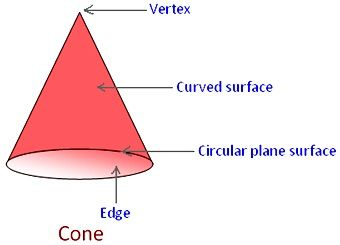 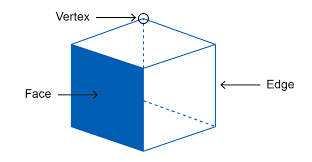 Cube
SURFACE AREA OF A SOLID FIGURE
The sum of the areas of all the faces of a solid figure is called as its surface area.
It is measured in square units.
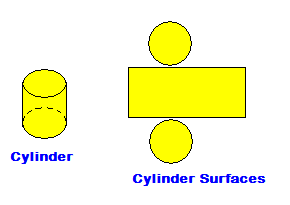 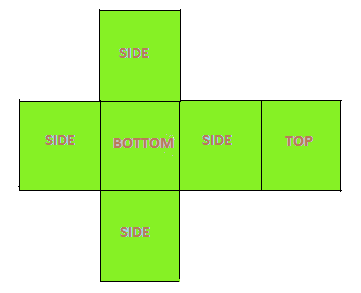 VOLUME OF SOLID FIGURES
It is a measure of 
how much space it occupies   or
how much matter it can hold
It is measured in cubic units.
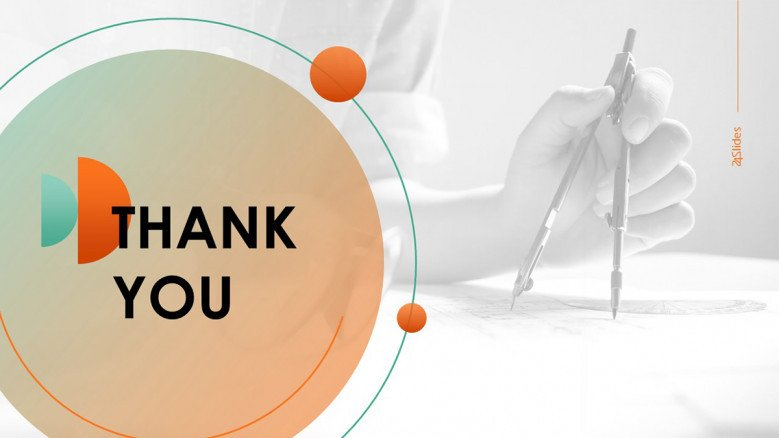 Thank you
[Speaker Notes: Thank you!!!!!!!!!!!!!!!!!]